INSULATION CODE: HIGH-R ATTICS
WHAT?
High-R attics: 
Meet or exceed the requirements of the 2015 International Energy Conservation Code (IECC).
Are a key strategy in high-performance and zero-energy-ready homes.
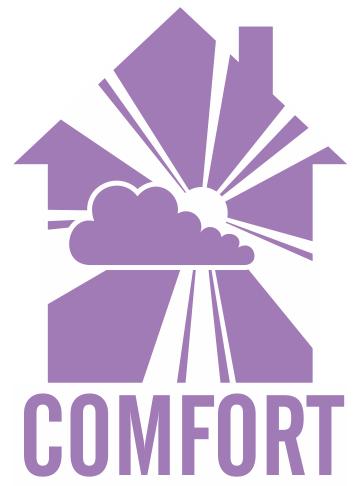 Ultra-efficient insulation is 25% more efficient than requirements of the 2015 IECC.
[Speaker Notes: Building codes set minimum requirements for insulation R-values in ceilings and attics. Because they meet or exceed the requirements of these codes, including the 2015 International Energy Conservation Code (IECC), high-R attics are a key strategy in high-performance and zero-energ- ready homes.]
WHY?
Initial construction offers the best opportunity for bolstering the thermal envelope of a home. 
High-R attics provide extra added thermal protection that meet or exceed IECC requirements. 
When installed properly, high-R attics contribute to spaces that require very little heating and cooling and which are evenly comfortable and quiet.
[Speaker Notes: Initial construction offers the best opportunity for bolstering the thermal envelope of a home. High-R attics provide extra added thermal protection that meets or exceed the requirements of the IECC, which is the U.S. model energy code. 

When installed properly, high-R attics contribute to spaces that require very little heating and cooling and which are evenly comfortable and quiet.]
HOW?
High-efficiency attic insulation meets the 2015 IECC.
Ultra-efficient attic insulation is 25% more efficient than the IECC. 
These high levels of insulation are often achieved with a combination of open- and closed-cell spray foam, or rigid or spray foam and blown-in or batt insulation.
To be most effective, high-efficiency and ultra-efficient insulation must be installed correctly.
[Speaker Notes: There are two levels of high-R attic insulation. High-efficiency insulation meets the 2015 International Energy Conservation Code. Ultra-efficient insulation is 25% more efficient than this national code. These high levels of insulation are often achieved with a combination of open- and closed-cell spray foam; rigid foam and blown-in or batt insulation; or spray foam and blown-in or batt insulation.

To be most effective, high-efficiency and ultra-efficient insulation must be installed correctly. Professional installation ensures there are no gaps, voids, compression, or misalignment with air barriers; that there are complete air barriers; and that there is minimal thermal bridging.]